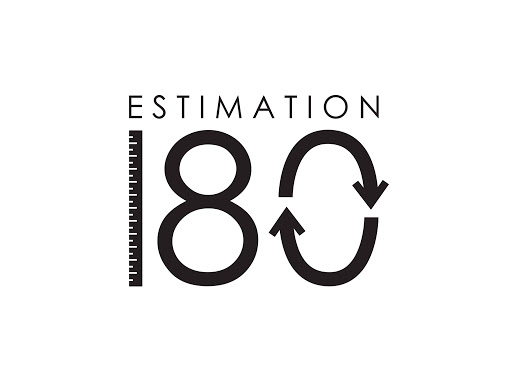 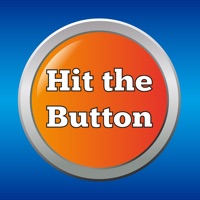 Starters
Today’s estimation.

http://www.estimation180.com/day-60.html

Final one on capacity.  Think about the shape of this vase. You can get 50ml either side.
Use Hit the Button to practise times tables and division skills.


https://www.topmarks.co.uk/maths-games/hit-the-button
Problems of the day
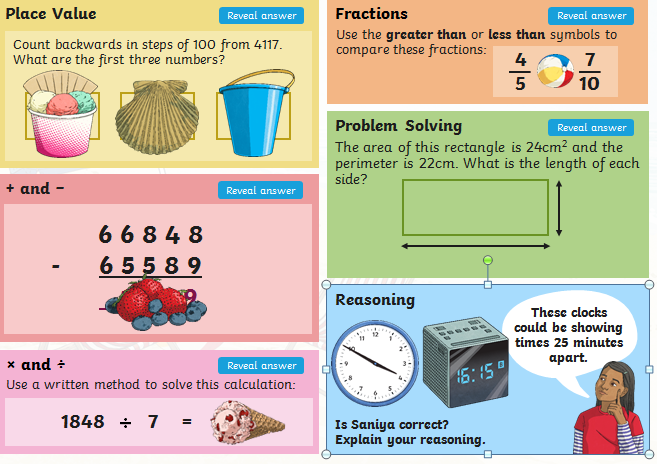 Answers to Problems of the Day
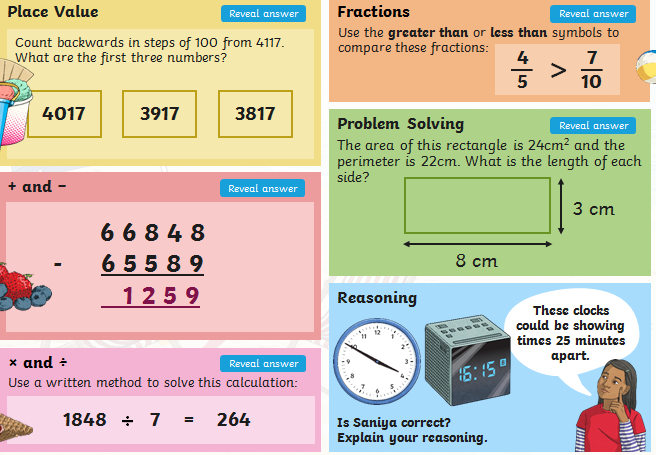 Can you solve the mystery??
As it is the last day of Half Term I thought it would be fun to attempt to solve a mystery.  

Usually we do these in groups at school so if you wanted to include family members and solve the clues together that is ok.
However you might want the ‘Ultimate challenge’ and attempt to solve it all by yourself.
You may find some clues harder than others so do the ones you feel more confident with first.  Remember to cross off the individuals as you go along.  Solving the clues help you to do this.

Then you can go back and attempt the ones you were not sure on.

Remember, you do not have to solve every clue to guess who the culprit was but the more you solve the easier it will be.

Will you solve the mystery……
The mystery you are going to try and solve is…
……………………………………………………………………..
…………………………………………………………………….
Are you ready?
It’s a bit late now as Easter has passed but…..
Good luck…………………………………………………
Are you sure you are ready???
Ok, here it is…………
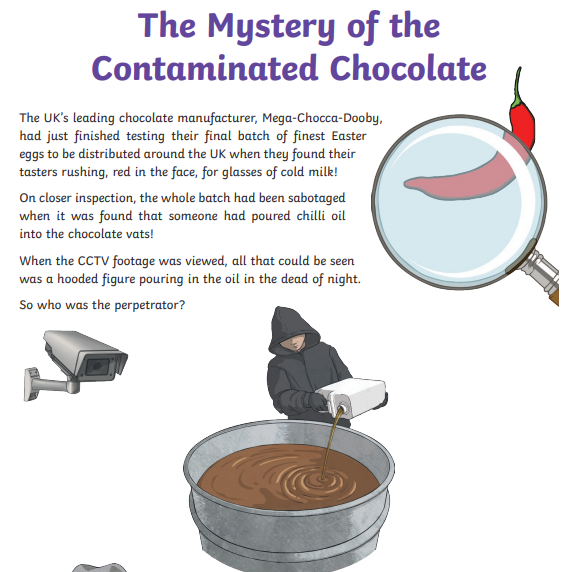 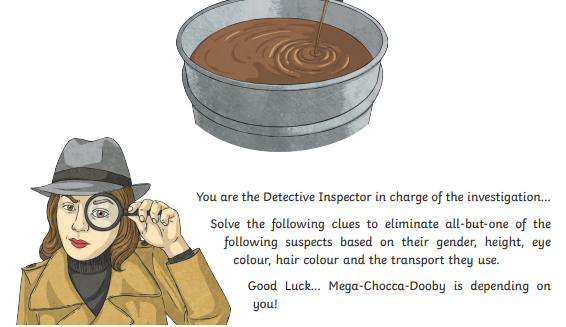 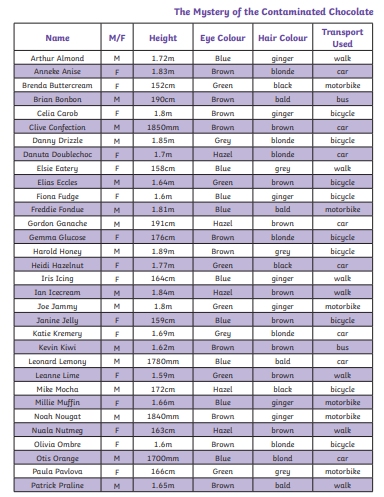 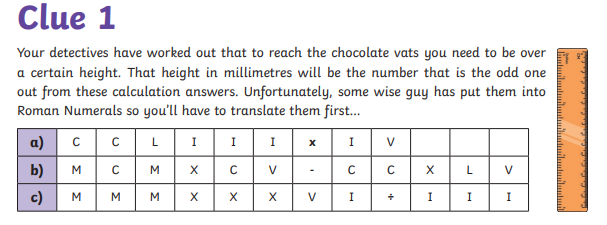 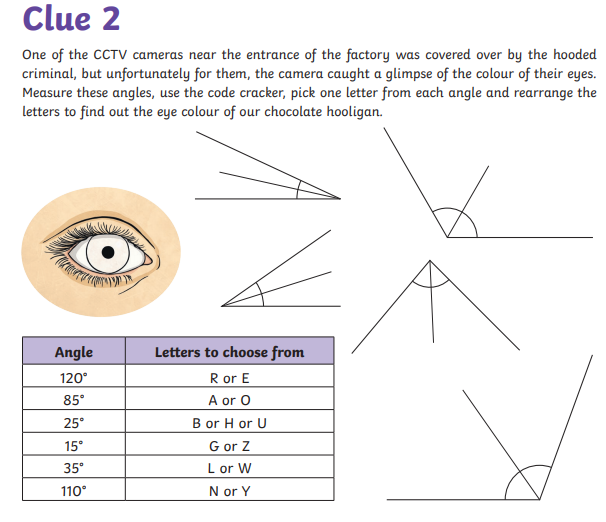 If you do not have a protractor you could make sensible predictions with your knowledge of angles.  

Be careful and do not rush this one.
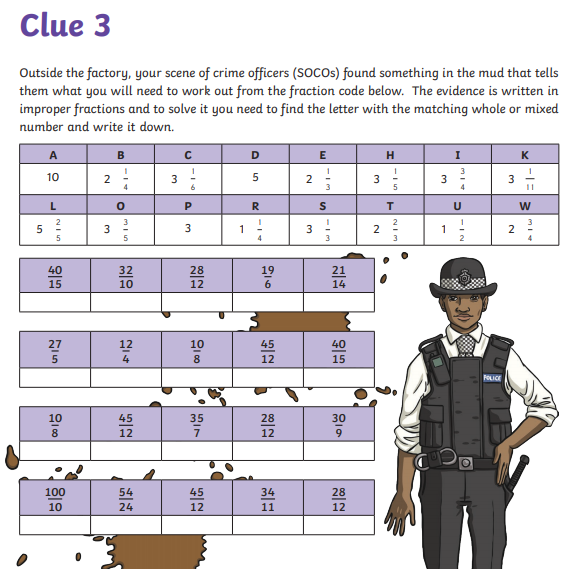 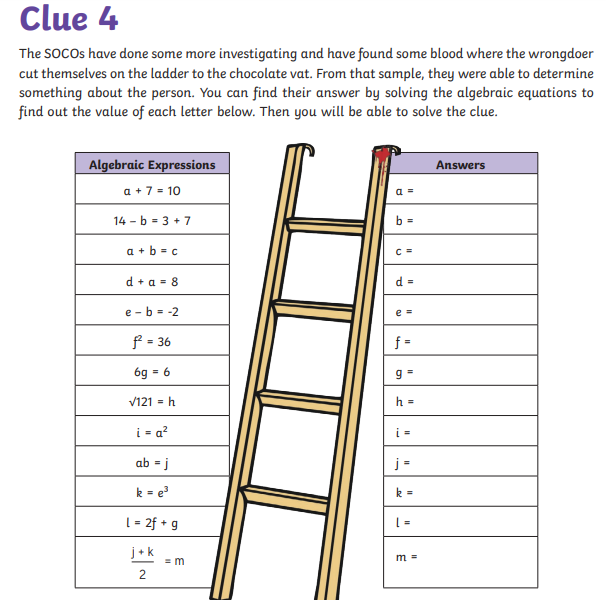 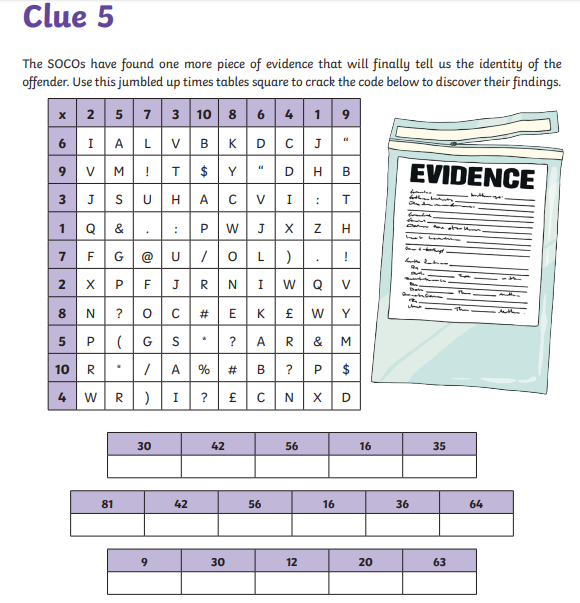 Who do you think it was?  The answer is coming up.  Here is their confession if you would like an extension activity.  They tell you why they did it.
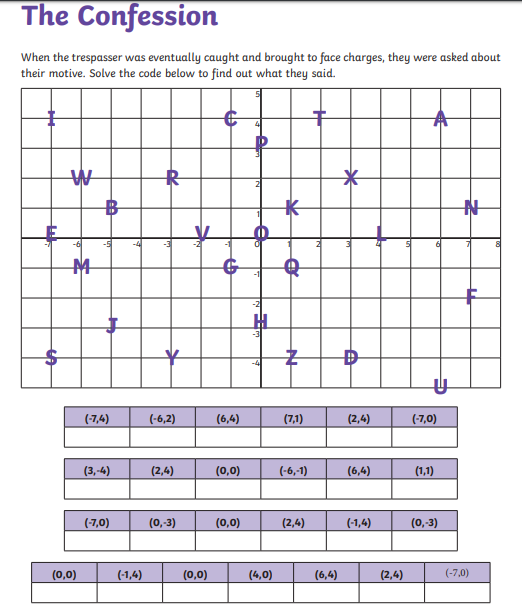 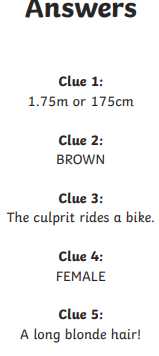 Do you know who it is yet?
Yes?  No?  Not sure?
Well here is the answer
Actually I’ll reveal it after Half Term…
Only joking, here it comes…
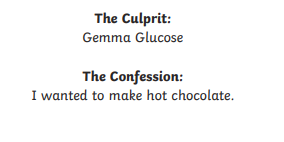